Przez marsz do zdrowia warsztaty Nordic Walking
Światowy sukces Nordic Walking’u to niezaprzeczalny fakt a korzyści z jego uprawiania są odczuwalne nie tylko przez amatorów sportu, lecz także przez wyczynowych sportowców.

Najistotniejszą rzeczą jest to, żeby pamiętać o tym, że nie jest ważne to w jakiej jesteś formie, ale to, że można czerpać korzyści z uprawiania Nordic Walking.

Ważną rzeczą jest nauka poprawnej techniki chodzenia, jaką uzyskasz w trakcie szkolenia od dyplomowanego instruktora NW.
Nordic Walking – Historia i rozwój
Nordic Walking zapoczątkowano jako letni program treningowy dla narciarzy biegowych, którzy uprawiali tzw. „Ski Walk”, aby ćwiczyć technikę chodu narciarskiego i budować siłę i wytrzymałość na sezon zimowy. 
W roku 1992 powstało w USA fachowe opracowanie pt. „Spacer z kijami”, które jednoznacznie naukowo udowodniło, że ze spaceru z kijami płyną większe korzyści od spaceru bez kijów do NW.
Wiosną 1997 pierwszy raz zaprezentowano Nordic Walking w Finlandii w jego obecnej formie. Sport o nazwie Nordic Walking szybko stał się „hitem” w całej Skandynawii i po krótkim okresie czasu już we wszystkich krajach EU oraz krajach Ameryki Północnej.
Aspekty zdrowotne i korzyści płynące z treningu Nordic Walking.
Narciarstwo biegowe zawsze było sportem angażującym wszystkie mięśnie ciała. Nordic Walking pozwala na taki sam rodzaj pełnej aktywności całego ciała bez koniecznej obecności śniegu, jednocześnie poprawiając znacznie system krążeniowy, wzmacniając mięśnie nóg oraz rozwija górne partie ciała. 
Nordic Walking – przy stosowaniu poprawnej techniki – ćwiczy i rozwija 90% systemu mięśniowo – szkieletowego poprzez uaktywnienie górnych części ciała w czynności chodu.
Nordic Walking jest o 30-40% bardziej efektywne od spaceru bez kijów.
Nordic Walking podnosi spalanie kalorii w porównaniu do spaceru bez kijów (więcej aktywnych mięśni, większe zużycie energii).
W Nordic Walking nie występuje tzw. „przeciążenie” jak przy bieganiu, tak więc ten sport jest bardzo delikatny dla stawów. To czyni Nordic Walking przystępnym także dla ludzi z nadwagą i problemami ortopedycznymi (np. bóle kolan, bioder, pleców, kręgosłupa).
Nordic Walking podnosi sprawność systemu krążeniowego.
Nordic Walking ćwiczy siłę mięśni górnych partii ciała. 
Nordic Walking rozluźnia napięcie mięśni barków i szyi oraz zapobiega bólom pleców. Ludzie spędzający dużo czasu za biurkiem czy komputerem odczują w bardzo szybkim czasie korzyści płynące z tej formy aktywnego wypoczynku.
Nordic Walking jest świetnym ćwiczeniem dla zgubienia nadmiaru wagi.
Nordic Walking jest najwygodniejszą i najbardziej polecaną formą czynnego wypoczynku dla rehabilitacji po kontuzjach. 
Nordic Walking nie jest tak żmudne, jak bieganie a tak samo korzystne dla układu krążeniowego.
Nordic Walking poprawia koordynację ruchową. 
Nordic Walking’u można nauczyć się niezwykle szybko, ponieważ bazuje na naturalnym sposobie poruszania się człowieka. 
Nordic Walking daje większe poczucie bezpieczeństwa w trakcie spaceru, nawet w górzystym terenie i dlatego też jest bezpieczniejszą formą ruchu także dla osób w podeszłym wieku. 
Nordic Walking może być uprawiany przez cały rok bez znaczenia na jakim terenie ćwiczymy.
Minimalne wymagania czynią Nordic Walking dostępnym dla każdego.
Stosując odpowiedni strój sportowy, Nordic Walking może być uprawiany niezależnie od pogody.
Kije do Nordic Walking mogą być używane do specjalnych ćwiczeń siłowych i rozciągających.
Razem z partnerem można wykonywać takie ćwiczenia, które dotąd oferowały tylko specjalne urządzenia na siłowni.
Nordic Walking jest idealny dla początkujących jak i dla czynnie uprawiających sport.
Dla kogo Nordic Walking?
„Nareszcie czuję, że to sport dla mnie”
(zdanie powtarzane przez wiele osób, próbujących NW po raz pierwszy)
Nowi w sporcie: Czy próbowałeś przez długi czas znaleźć dostęp do sportu, ale nie mogłeś odnaleźć idealnego sportu dla siebie?
Zdrowy tryb życia: Czy szukałeś sportu podkreślającego Twój indywidualny styl życia i czyniący Twój czas wolny bardziej kolorowym?
Kontrola wagi: Czy szukałeś sportu efektywnie wspomagającego Twoją dietę, zawsze i wszędzie bez zależności od trenera, klubu czy grupy sportowej?
Senior Sport: Czy szukałeś sportu by spotkać innych ludzi, bez względu na różne standardy wytrenowania?
Dzieci z nadwagą: Czy szukałeś rekreacyjnego sportu dla Twoich dzieci, przeciwstawiającemu się niezrównoważonemu wysiłkowi spowodowanemu przez otoczenie?
Bieganie: Czy szukałeś sportu czyniącego Twój trening regeneracyjny bardziej efektywnym, a jednocześnie odciążającego Twoje stawy i trenującego najbardziej zaniedbane mięśnie pleców, szyi i górnych partii?
Kolarstwo: Czy szukałeś sportu urozmaicającego Twój trening regeneracyjny ćwiczącego jednocześnie górne partie ciała i dającego ulgę od bólów szyjnych?
Bodybuilding: Czy szukałeś sportu dającego sposobność na harmonię Twojej koordynacji mięśniowej, a jednocześnie oferującego przystępne ćwiczenia aerobiku dla Twojej wytrzymałości bez nadwyrężania stawów?
Fitness Sport: Czy szukałeś sportu pozwalającego rozgrzać 90 % mięśni w najkrótszym czasie, albo pozwalającego spalić 30% więcej kalorii niż bieganie w tym samym tempie? 
Sport dla szkół: Czy szukałeś sportu oferującego Twoim uczniom nowy, atrakcyjny rodzaj ruchu, by zabrać ich na łono natury oraz trzymającego ich bardzo łatwo w bliskiej grupie?
Kije do Nordic Walking’u
Z czego składa się dobry kij do NW?
1. Uchwyt:
 smukły kształt, dłonie mogą być otwarte i zamknięte bez wypierania, 
 brak wybrzuszeń, na palce,
 wystarczająco długi dla dużych dłoni,
 „rozwijające dodatki” w trakcie rozluźniania ręki  - pasek jest zamocowany 4-5 cm poniżej końca uchwytu. Ta część uchwytu jest nieznacznie zakrzywiona w stronę umożliwiającą dłoni na łagodne rozwinięcie,
 przyjemny, lekki materiał trzymający dobrą przyczepność w każdych warunkach pogodowych albo nawet przy spoconych dłoniach,
2. Pasek:
 łatwe wpinanie i wypinanie: Nordic Trigger
 dobra, uniwersalna forma,
 brak „szczypania” przy rozluźnianiu dłoni,
 łatwość działania,
 optymalny transfer siły,
 trzyma kijek zawsze w dobrej pozycji – uchwyt wisi pomiędzy kciukiem a palcem wskazującym, gdy dłoń jest otwarta,
 dobry stosunek elastyczności i twardości, dający optymalny transfer siły oraz perfekcyjny komfort, 
 różne rozmiary,
3. Rurka:
 dobry stosunek elastyczności i twardości, 
 długa żywotność – maksymalne zabezpieczenie,
 długości stałe i regulowane,
4. Końcówka:
 dobra przyczepność na twardych i miękkich gruntach,
 wymienne koszyczki,
 długa żywotność,
 dowolna możliwość obrotu koszyczka – bardzo ważna właściwość kijów z regulowaną długością, dlatego że stały koszyczek może prowadzić do rozluźnienia systemu trzymania długości kijka w głębokim gruncie,
Materiały – wiedza techniczna:
Uchwyt 
1. Komponent Foam Nordic Trigger Grip
Materiał absorbujący, dobra izolacja termiczna, perfekcyjna przyczepność, ekstremalnie mała waga,
2. Komponent CorTec Nordic Trigger Grip
Kompozycja z naturalnego korka i mieszanki termo – plastików, dla ekstremalnie długiej żywotności, perfekcyjnej przyczepności oraz izolacji termicznej,
3. Komponent Soft Nordic Trigger Grip
Gumowa warstwa absorbująca wibracje i zapobiegająca poślizgowi,
Rurka 
HM Carbon – wysoko modulowany węgiel, bardzo drogie i wysokiej jakości włókna, wplecione w rurkę przy pomocy specjalnej technologii,
Carbon – włókna węglowe wymieszane z włóknem szklanym bardziej lub mniej w zależności od oczekiwanej sztywności,
Aluminium stop 7075, specjalnie utwardzany za pomocą regulowanego przepływu powietrza,
Końcówka 
Carbide Flex Tip – elastyczna do zgięcia o 300, z końcem prawie tak twardym jak diament, o wyśmienitej przyczepności oraz zagwarantowanej długiej żywotności,
Gumowe końcówki – wulkanizowana guma zapewniająca najlepszą przyczepność oraz długą żywotność,
Ruchy w Nordic Walking’u
Długość kija:
0,66 do 0,7 x wysokość ciała 
W trakcie stania prosto i trzymania kija w pozycji pionowej, wyższe ramię i przedramię tworzą kąt większy niż 900.
W trakcie używania kija NW okaże się, że jego długość ma bardzo indywidualną wartość zależną także od długości nóg, górnych części ramion oraz korpusu. Dlatego dla początkujących zaleca się kije z regulowaną długością. 
Doświadczenie pokazuje, że długość kija może się wahać o +/- 8 centymetrów w zależności od harmonii ruchów dla każdego indywidualnie.
Charakterystyczne cechy ruchu NW:
kij jest zawsze umiejscowiony wstecz po przekątnej, 
 wyższe ramię jest znacząco z przodu w stosunku do korpusu, przedramię jest lekko zgięte, 
 oczy patrzą około 20 m do przodu, 
 korpus jest lekko zgięty, 
 dłoń puszcza uchwyt, w czasie przekraczania talii, 
 całkowite odepchnięcie jest wywarte na pasek przy w pełni otwartej dłoni,
 przeciwny uchwyt jest chwytany wtedy, gdy przekracza jeszcze raz talię, dokładnie w czasie stawiania kija,
końcówka kija stawiana jest dokładnie w wyobrażonej linii, która przecina odległość pomiędzy końcówkami palców u nóg i połowie odległości stawianego kroku, 
intensywność nie zależy od prędkości, ale od siły użytej do odepchnięcia się do przodu, 
koordynacja krzyżowa: lewa noga i prawe ramię są w tym samym czasie z przodu, oraz odwrotnie.
Struktura treningu.
Rozgrzewka            Część główna             Ćw. siłowe            Ćw. relak./rozciąganie
Każdy trening powinien być poprzedzony rozgrzewką. Rozgrzewka:
 wzmaga przepływ krwi w mięśniach, 
 zwiększa się szybkość reakcji mięśni (lepsza reakcja = mniejsze ryzyko kontuzji)
 stawy nie są sztywne (rozruszane) 
 metabolizm przystosowuje się do nadchodzącego wysiłku, 
 mięśnie się rozgrzewają,
 wzrasta uwaga, 
 poprawia się percepcja, 
Rozgrzewać należy się powoli i na początku treningu dobierać łatwe ćwiczenia.
Część główna 
Stopnie treningowe 
1------------------------------------------------5---------------------------------------------10
łatwa do podtrzymania	          trudniejsza do                             bardzo trudna do 
konwersacja                                 podtrzymania konwersacja       podtrzymania  
minimalnie cięższy                      nieco cięższy oddech                  konwersacja
oddech                                                                                                 ciężki oddech
Stopień początkujący (wysiłek 1 – 4):
Idealny dla kogoś, kto spaceruje okazjonalnie dla rekreacji, lub dopiero rozpoczyna trening NW.
5 min. rozgrzewka,
20 min. żwawy spacer z kijami, (lekko odpychamy się kijami by wytworzyć opór i wykonać pracę górnych partii ciała), powinno się odczuwać klatkę piersiową, przedramiona, ramiona. 
1 – 2 min. relaks, rozciąganie,
Stopień średnio zaawansowany (wysiłek 5 – 8)
Spacer co najmniej 3 razy w tygodniu, chęć maksymalizacji rezultatów 
5 min. rozgrzewka 
30 – 60 min. żwawy spacer z kijami (mocne odpychanie się kijami by zwiększyć opór i wzmocnić trening siłowy górnych partii ciała). Powinno się odczuwać klatkę piersiową, ramiona, barki, przedramiona, triceps,
5 min. relaks, rozciąganie.
Stopień zaawansowany (wysiłek 8 – 10)
Wyczynowi sportowcy aktualnie startujący w zawodach biegowych, wyścigach ekstremalnych, triatlonach. Używać NW dla treningu w dniach odnowy biologicznej, przy treningu układu sercowego rozluźniając stawy.
 5 min. rozgrzewka
 60 min. żwawy spacer z kijami (wspinaczka górska, dłuższe wypady itp.)
 3 – 5 min. lekki spacer
 5 min. rozciąganie
Maksymalne tętno:
Najdokładniejszą metodą jest zbadanie rytmu serca przez sportowych lekarzy. 
Nie istnieje żadna uniwersalna metoda: jeśli chcesz rozpocząć treningi i jesteś starszy niż 35 lat, skonsultuj się najpierw ze swoim lekarzem. 
Najprostszą i najszybszą metodą, ale oczywiście niedokładną jest poniższy wzór:
Kobiety: RS (Rytm Serca) max. = 226 – wiek 
Mężczyźni: RS max. = 220 – wiek
Jak podnieść intensywność treningu:
 bieg z kijkami, 
 skakanie z kijkami (wzięte z chodu narciarskiego)
 wspinaczka po schodach z kijami, 
 biegi z przeszkodami, 
 różne tereny.
Porównanie kijków NW z innymi kijami
Kij NW – Kij do narciarstwa biegowego 
Uchwyt 	+
Pasek 	+
Rurka 	+/- (zbyt długa)

Kij NW – Kij do narciarstwa alpejskiego 
Uchwyt 	-
Pasek 	-
Rurka 	+
Kij NW – Kij trekkingowy 
Uchwyt 		-
Pasek 		-
Rurka 		+/- (3-częściowe kije nie są zbyt wygodne i są ciężkie w użytkowaniu)
Przykładowe kije do NW
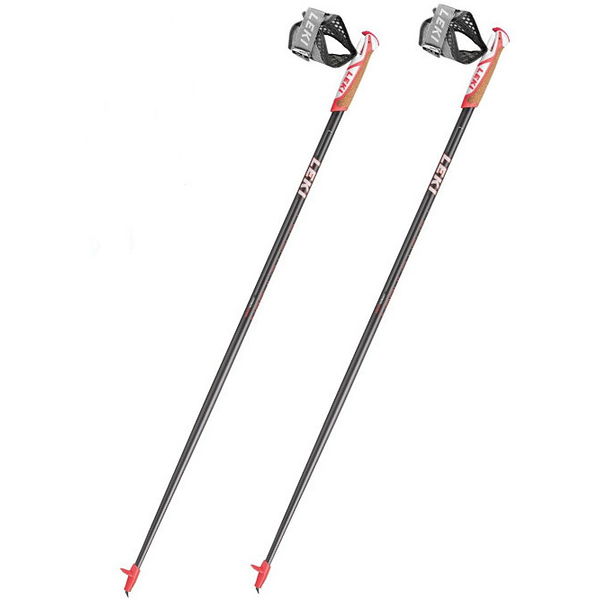 Najczęściej popełniane błędy w NW
brak prawidłowej koordynacji ruchu „chodzenie na misia”
„chodzenie na pająka” kije wbijane pod niewłaściwym kontem
brak pracy ramion, praca na samych przedramionach
przeprost w łokciach
brak fazy rozluźnienia dłoni
stawianie płasko całej stopy a nie od pięty
Inne błędy zbyt krótki krok lub zbyt długi, za bardzo pochylona sylwetka lub zbyt wyprostowana
Kilka przydatnych linków:

http://www.starostwo.lezajsk.pl/pl/trasy-turystyczne/ 
https://chodzezkijami.pl/kalendarium 
https://www.youtube.com/watch?v=XyqmXMway4Q 

Dziękuję za uwagę.